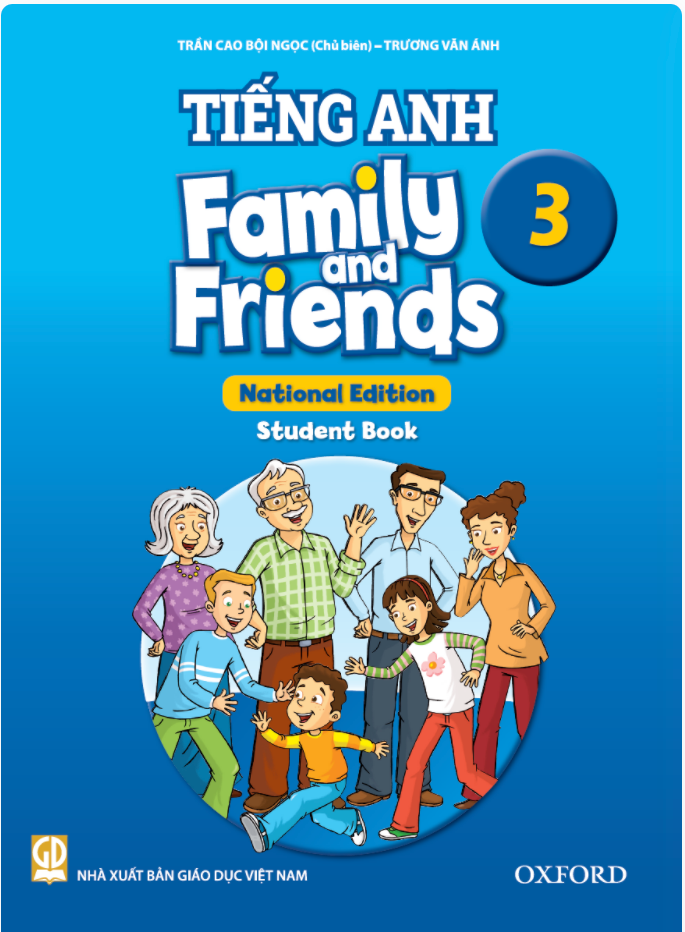 Unit 1This is your doll. Lesson 4 - Phonics
Tieng Anh 3 Family and Friends National Edition
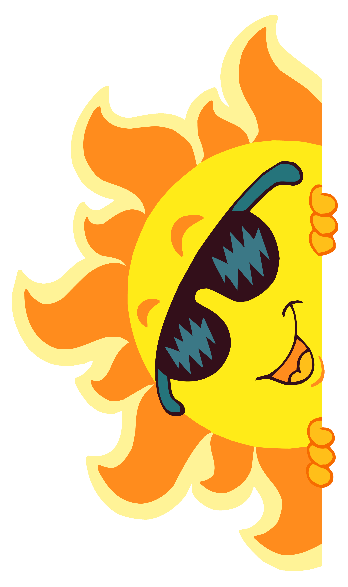 Hello song
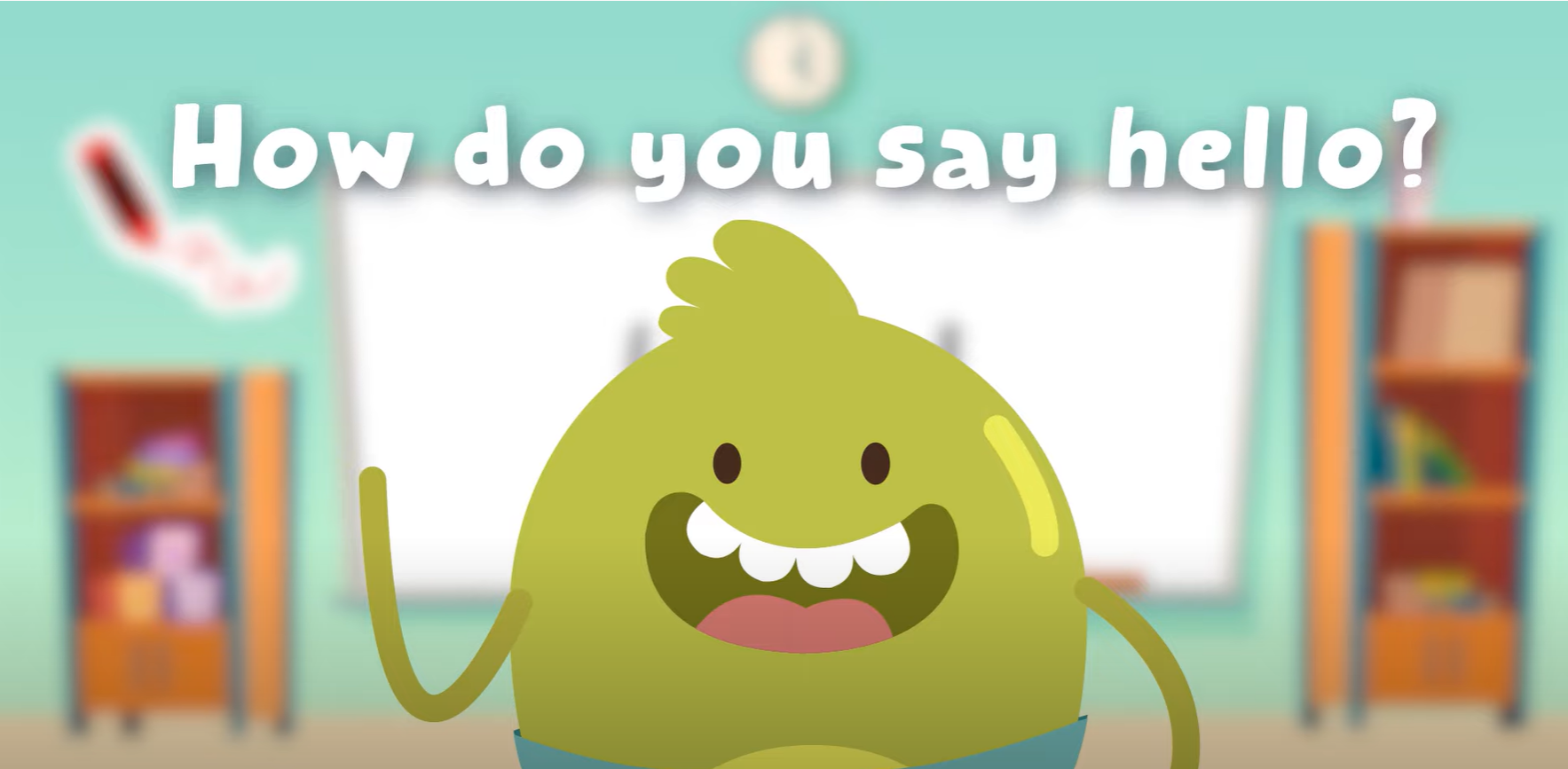 Give Me Five
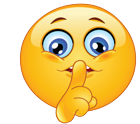 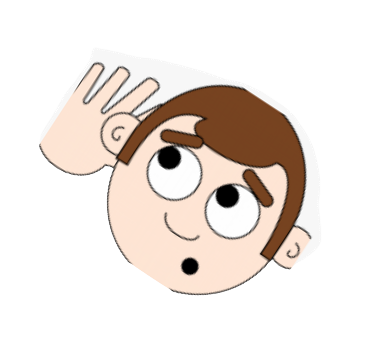 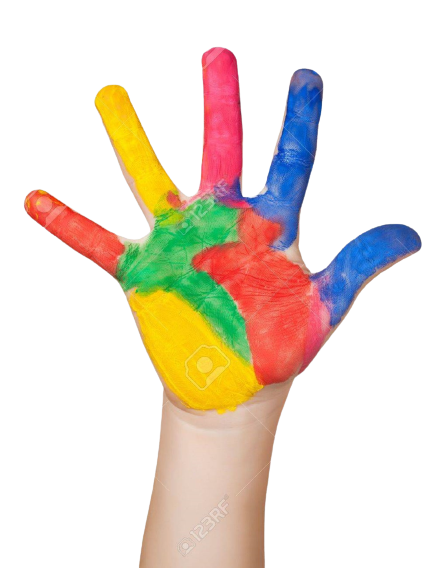 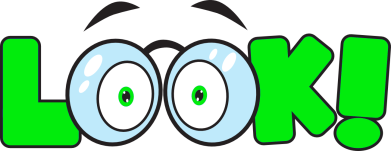 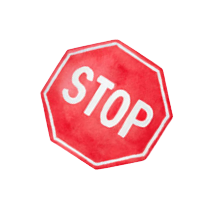 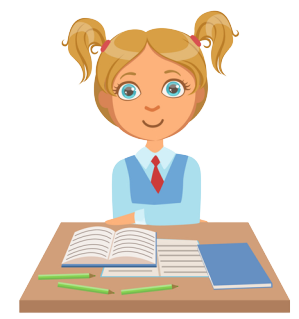 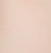 [Speaker Notes: Class Rules]
What is this letter?
Guessing Game
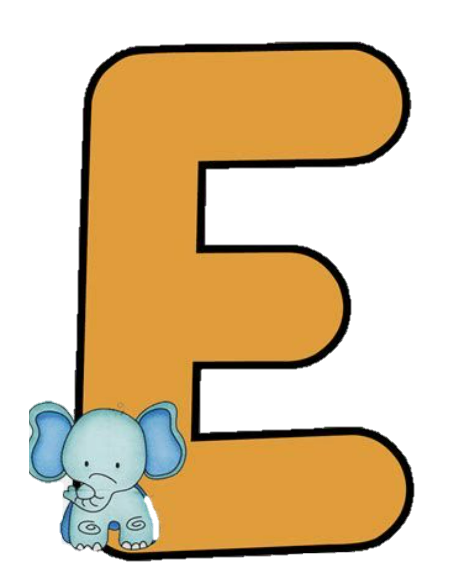 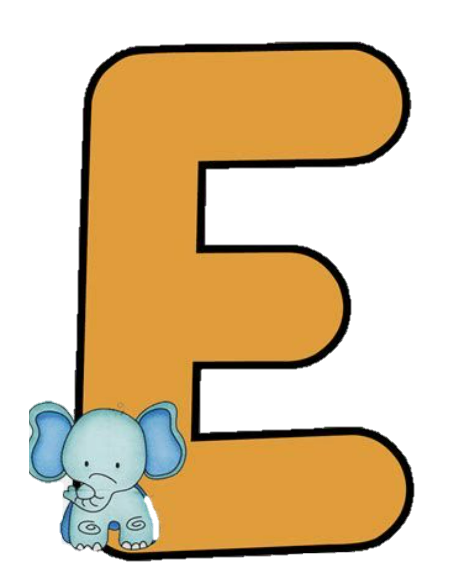 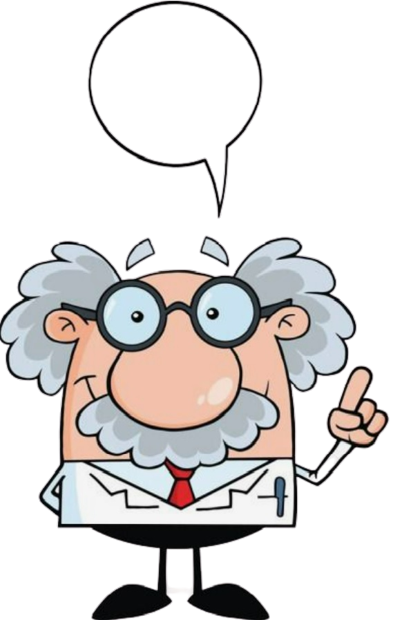 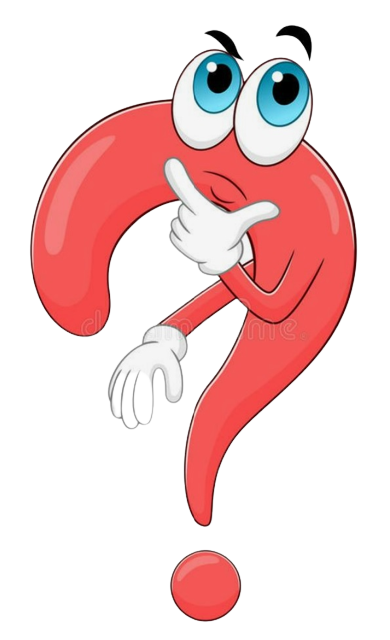 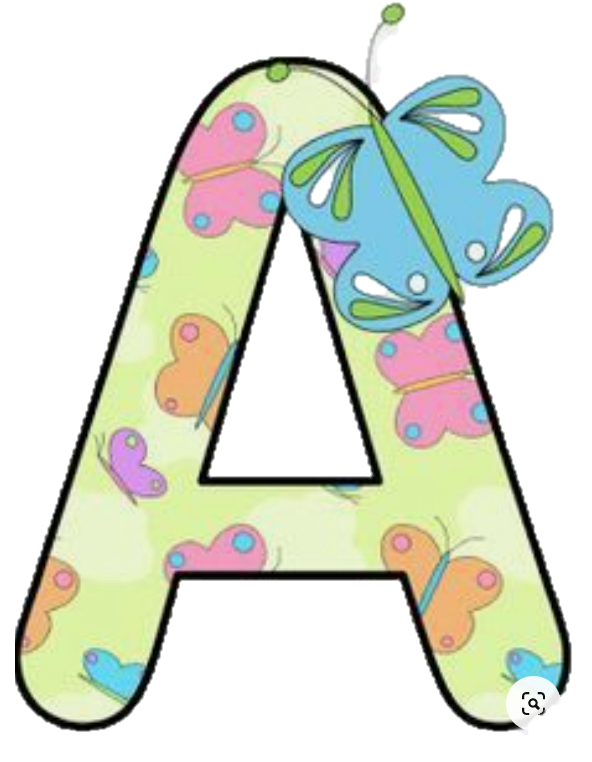 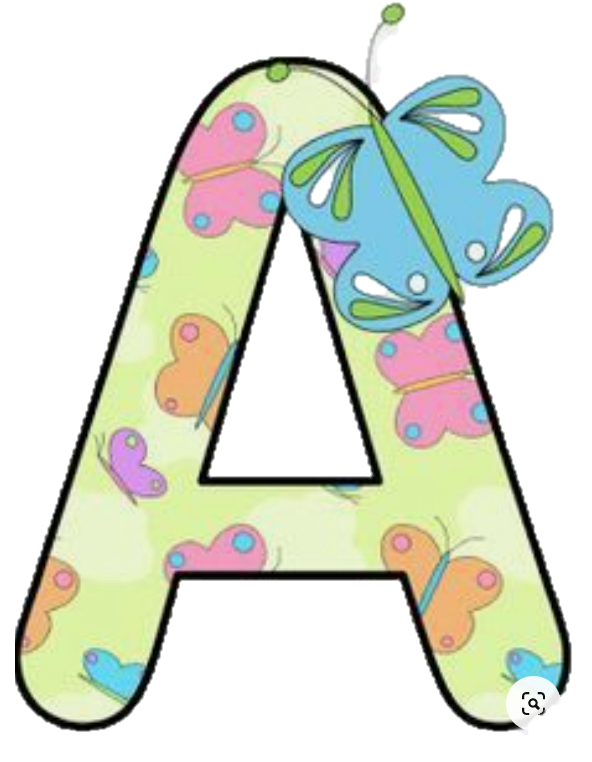 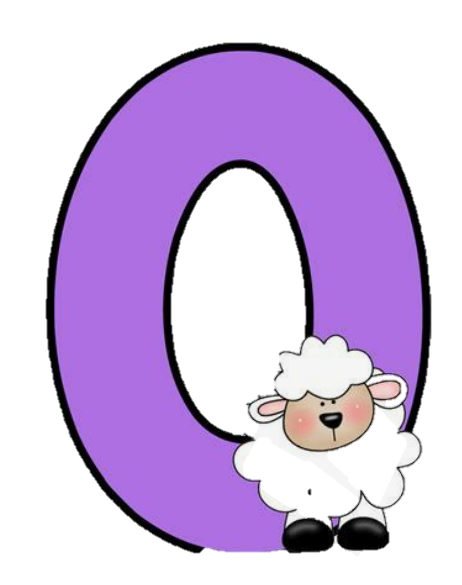 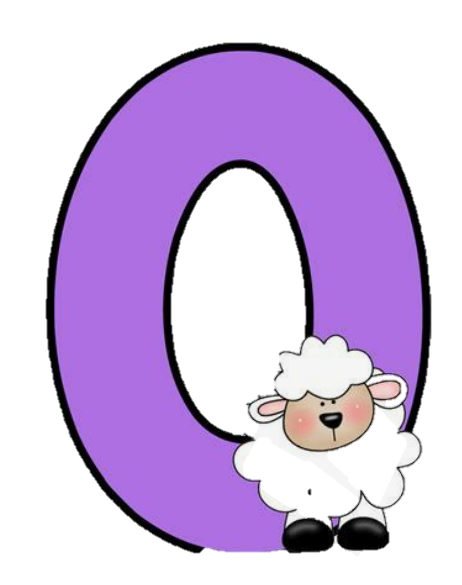 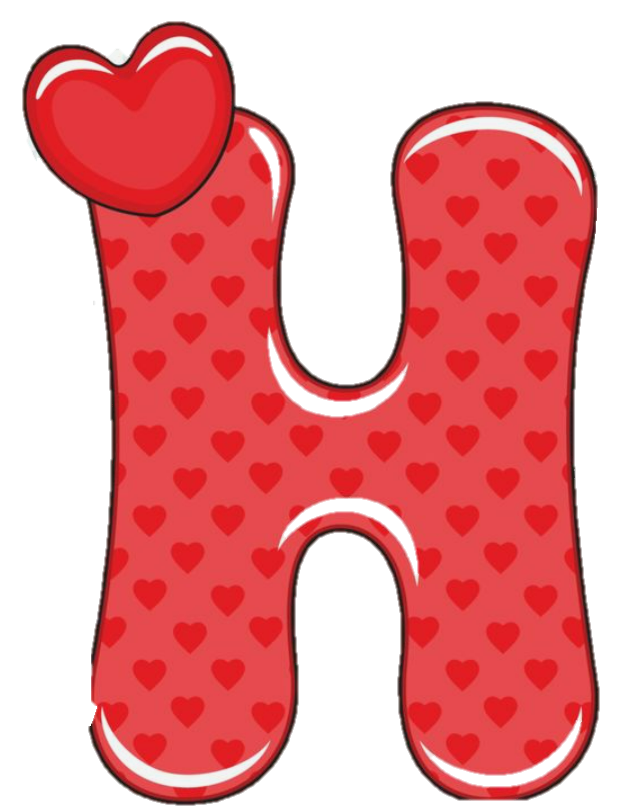 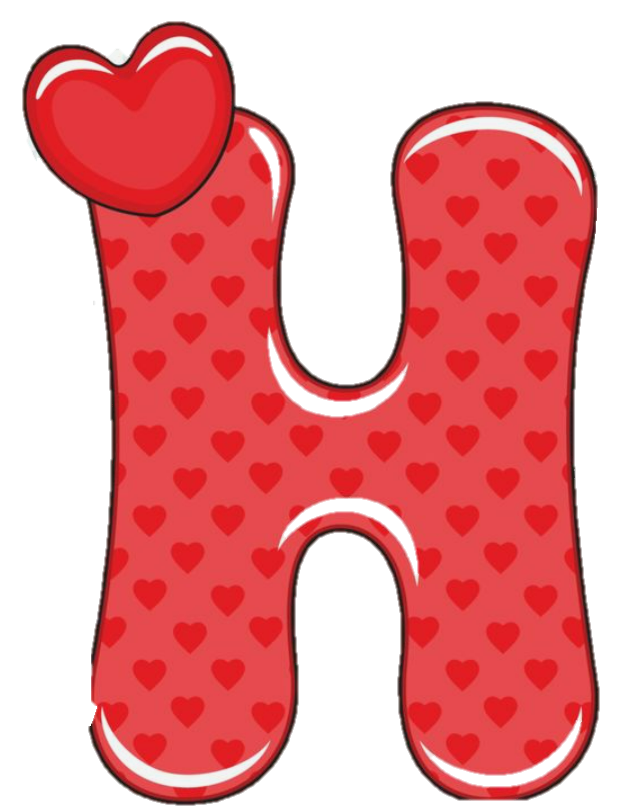 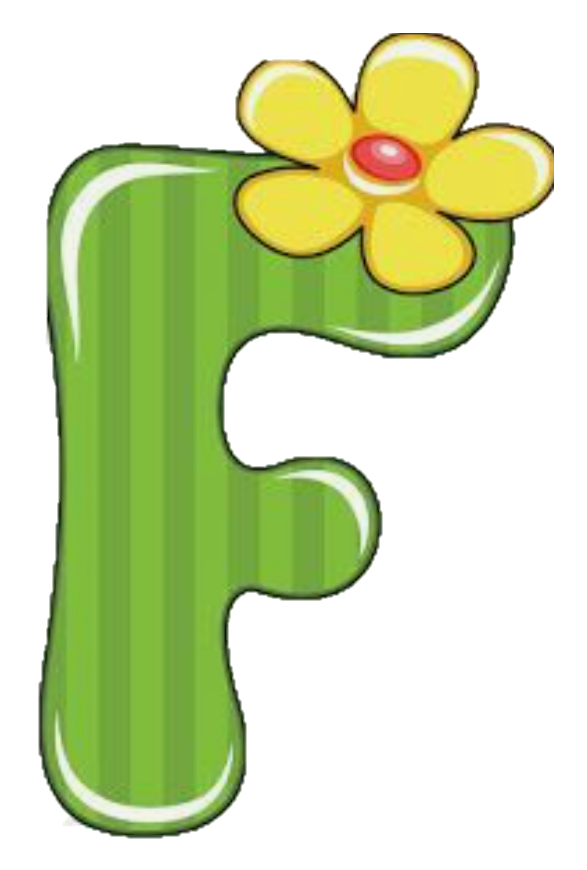 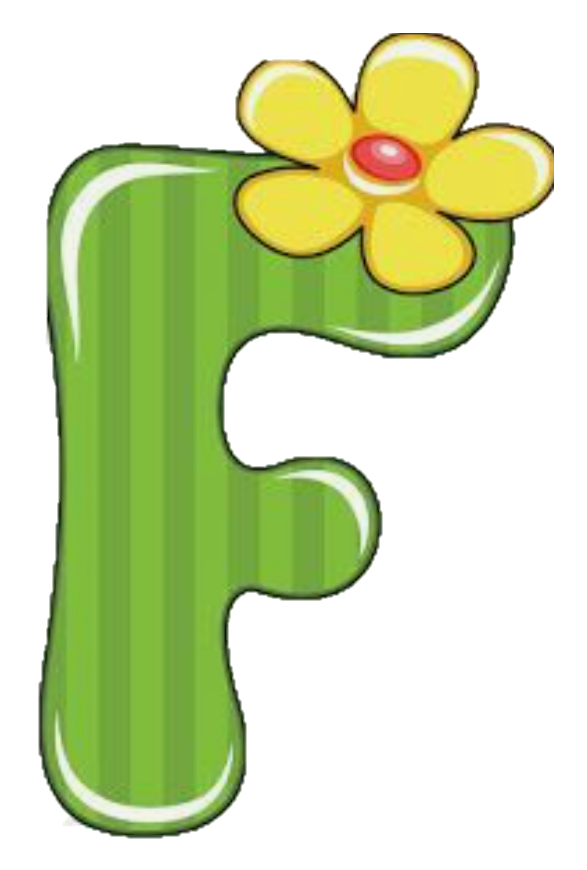 [Speaker Notes: - Teacher write the letters in the air. Students look and guess what the letter is and how it is pronounced.]
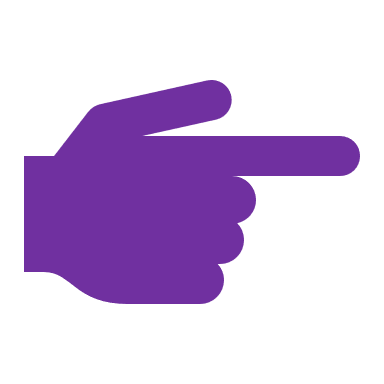 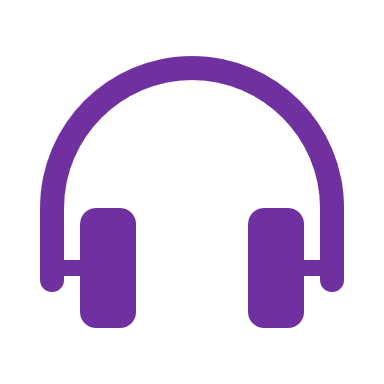 Listen and point
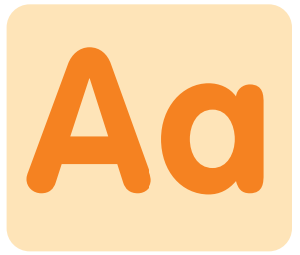 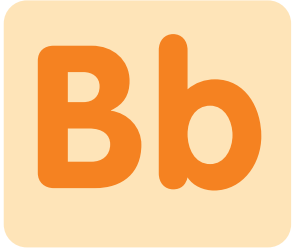 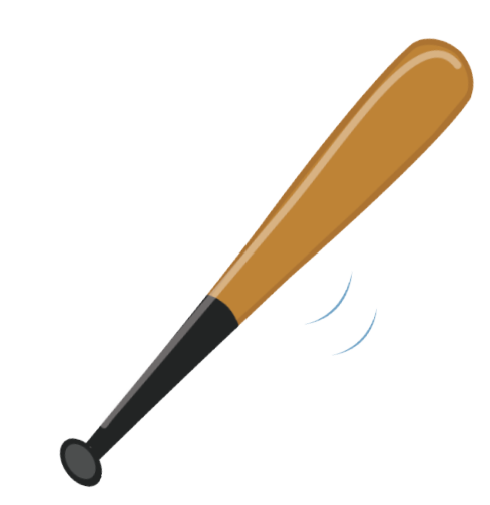 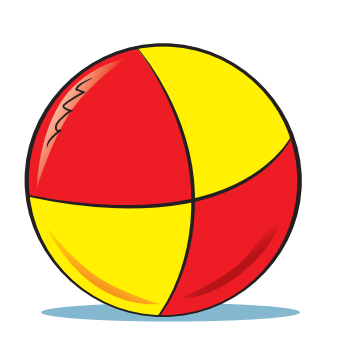 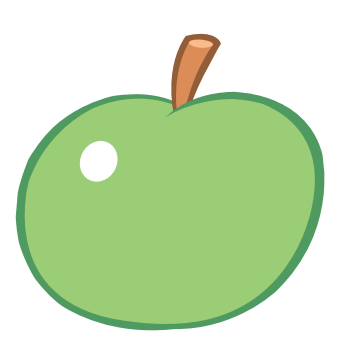 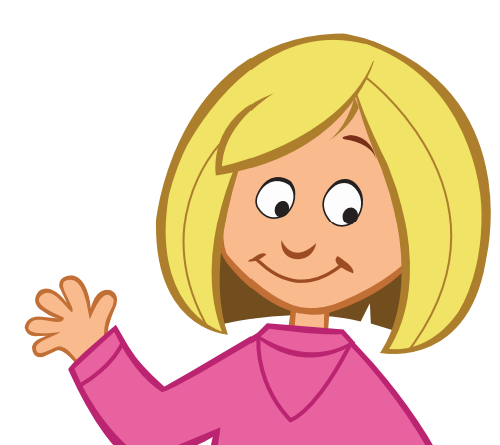 ball
bat
apple
Annie
[Speaker Notes: Click to hear each letter/sound and the corresponding words. 
Next click to play the recording track 18 – Listen and Point.]
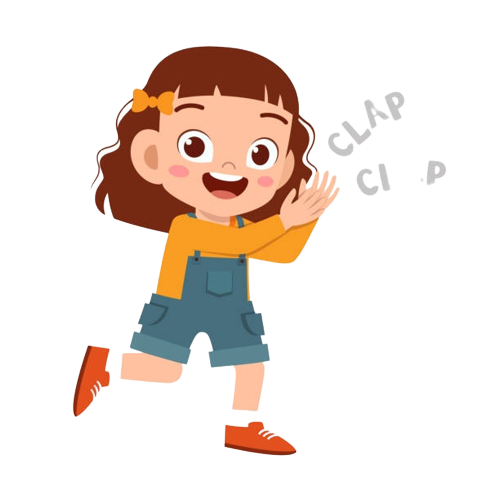 Good job!
Work in pairs
Point and Say
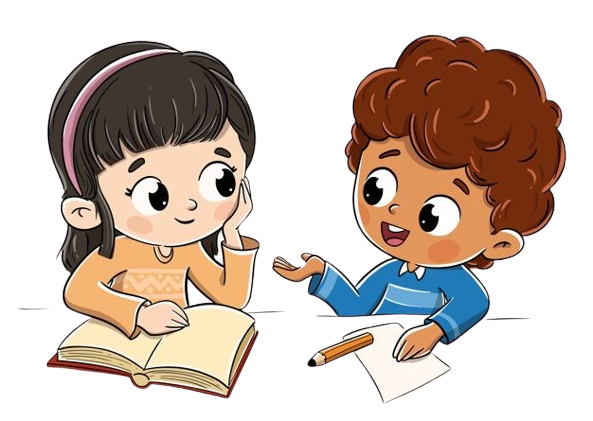 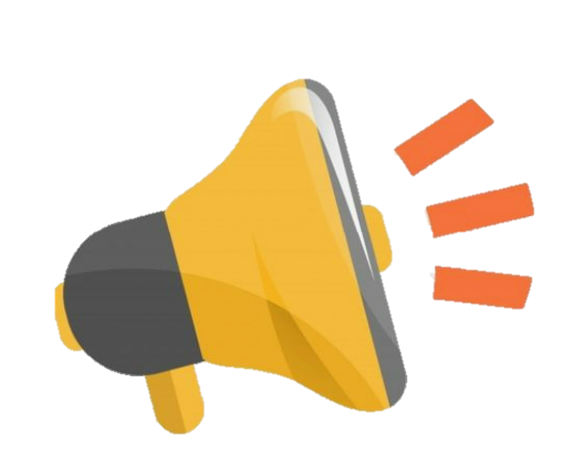 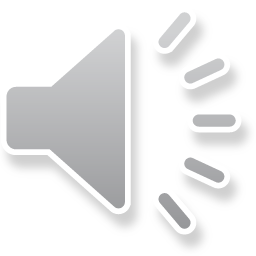 [Speaker Notes: - Ask students to work in pairs for pointing to the pictures in Exercise 2 – page 13 and saying aloud.]
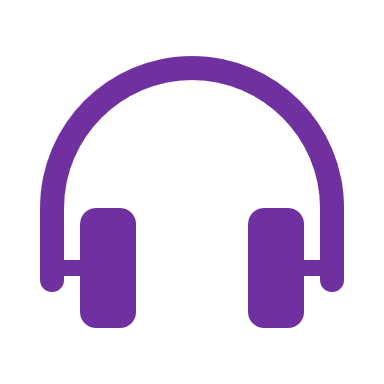 Listen and circle
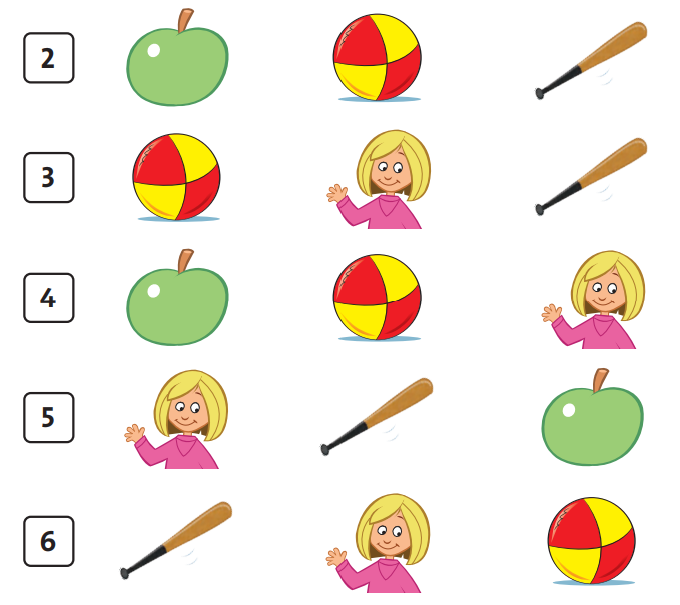 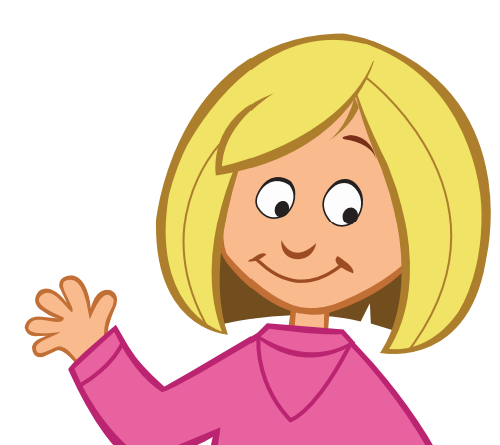 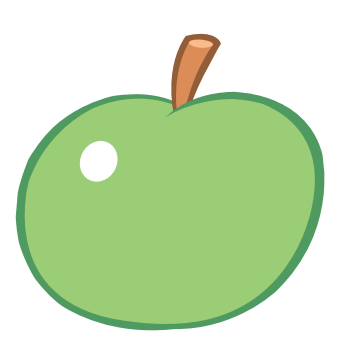 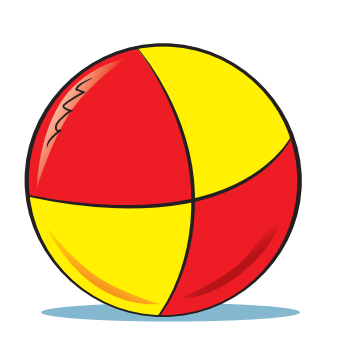 1
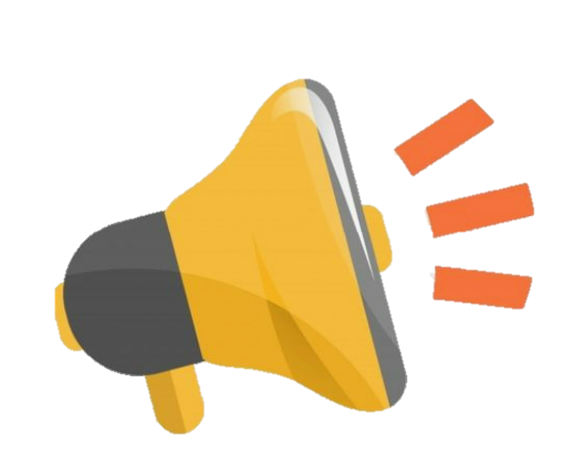 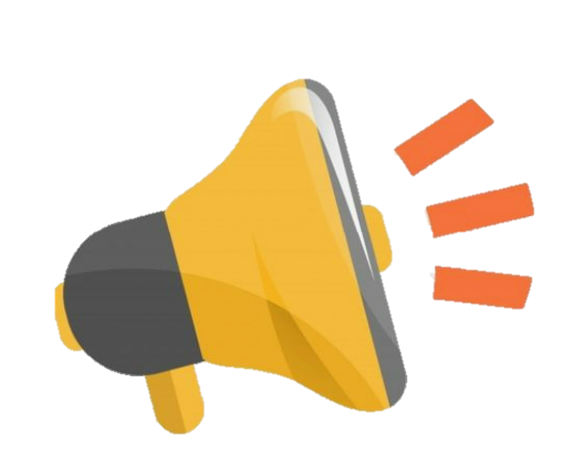 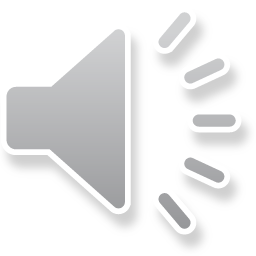 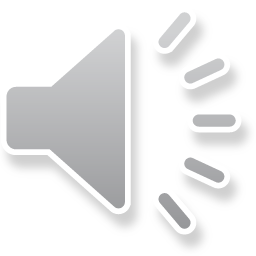 [Speaker Notes: Ask students to identify the pictures first. 
Click Speaker 1 (from the left to the right) to listen to track 19 – number 1 – circle the picture altogether (as an example).
Click to demo circling picture of a ball. 
Click to show Exercise 2-6 on the screen.
Next click Speaker 2 for listening to track 19 – from number 2 to number 6.
Use sachso.edu.vn for peer-checking the answers.]
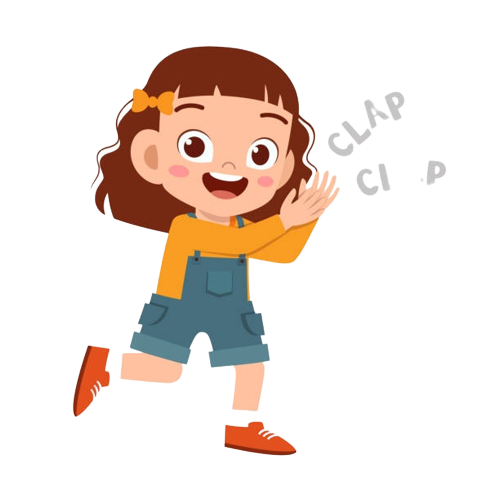 Good job!
Let’s Talk!
Pictionary Game
[Speaker Notes: - Have students play Pictionary Game.]
1
Work in pairs
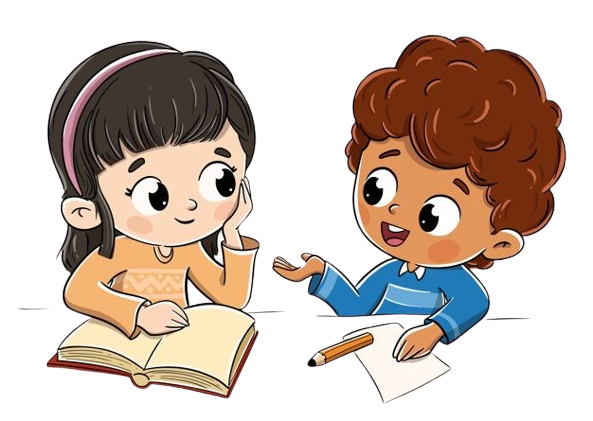 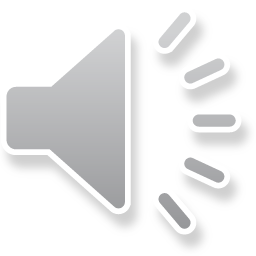 This is an apple.
2
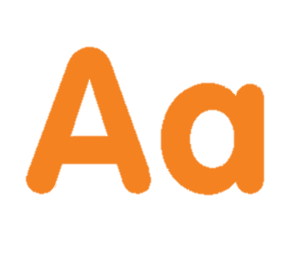 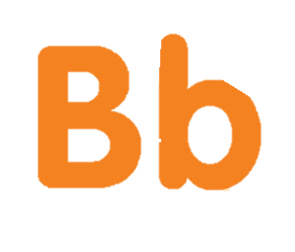 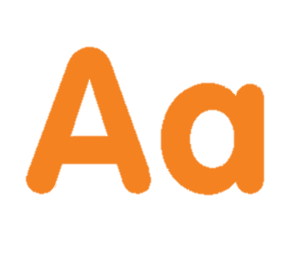 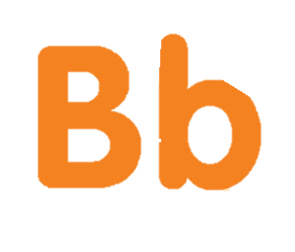 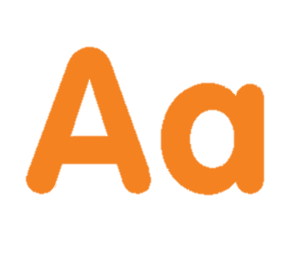 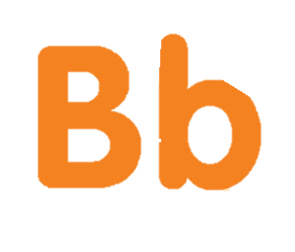 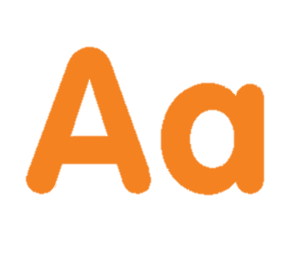 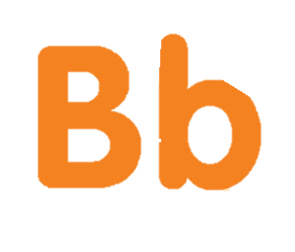 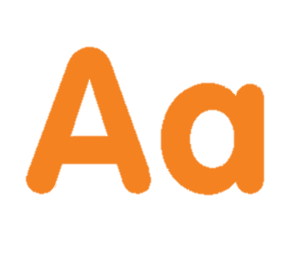 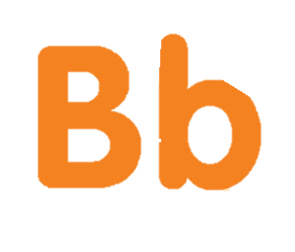 [Speaker Notes: Click to show what student 1 does (draw a picture beginning with the letter a or b).
Next click for student 2.
Next click for playing music while students are doing the task. 
Click for stopping the music.]
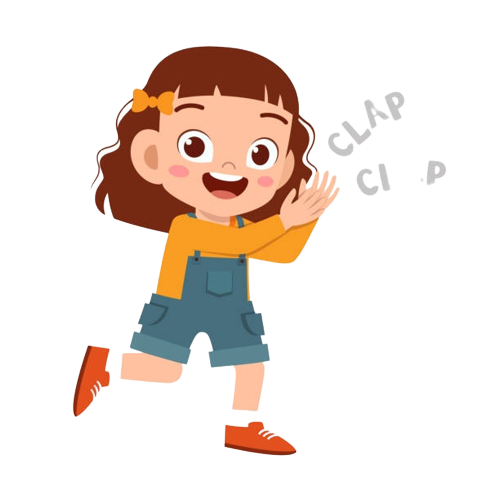 Good job!
Homework
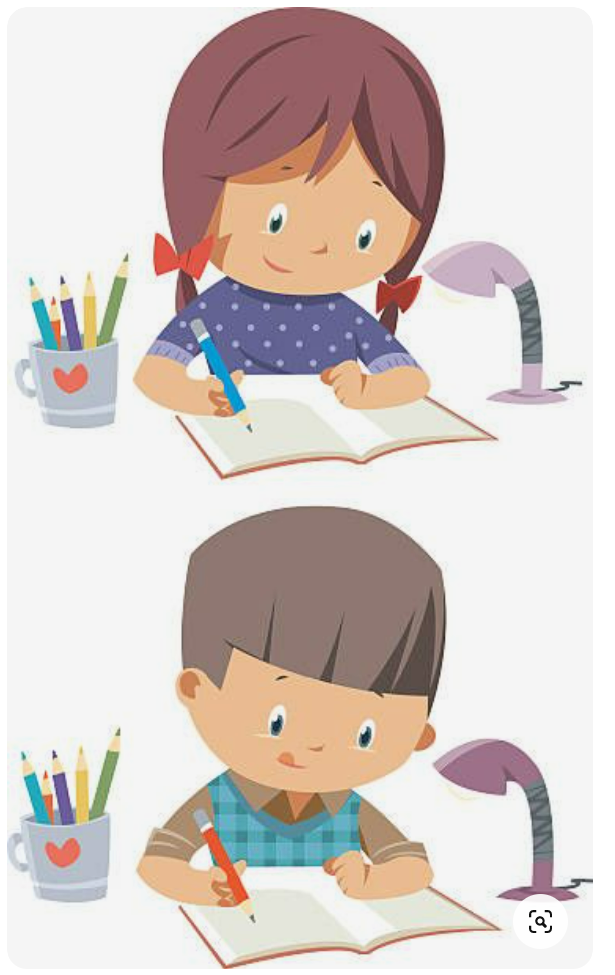 [Speaker Notes: Workbook page 13
sachso.edu.vn]
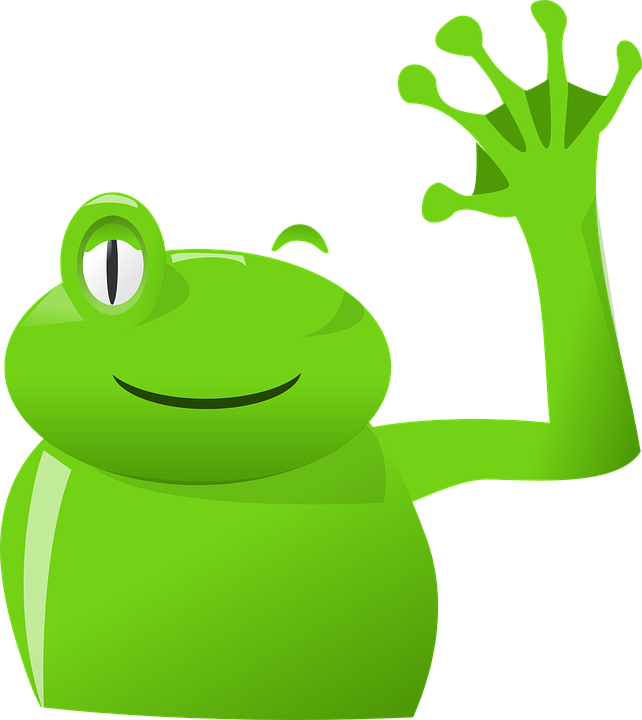 Goodbye!See you later!
[Speaker Notes: Click on the frog to play Goodbye song.]